«План и карта»
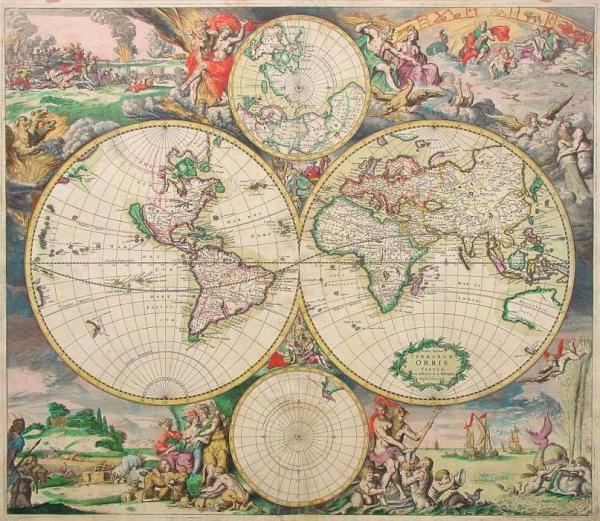 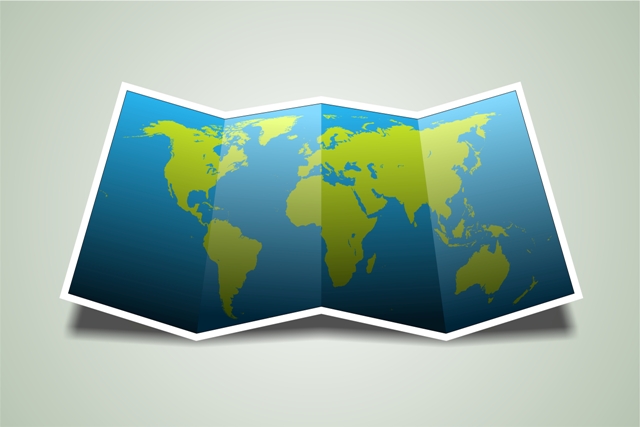 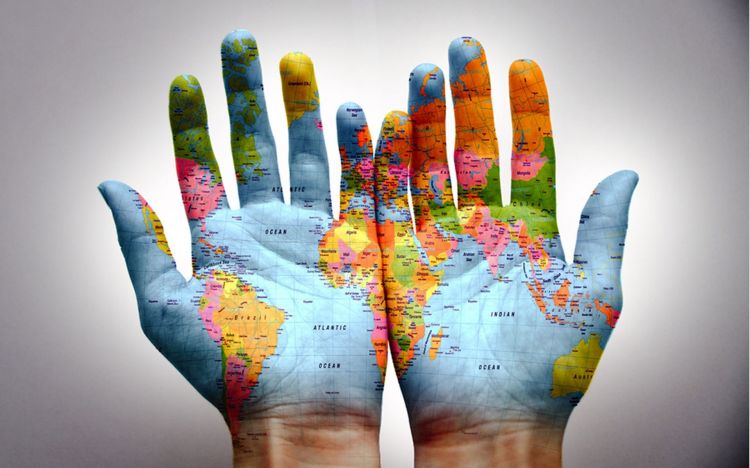 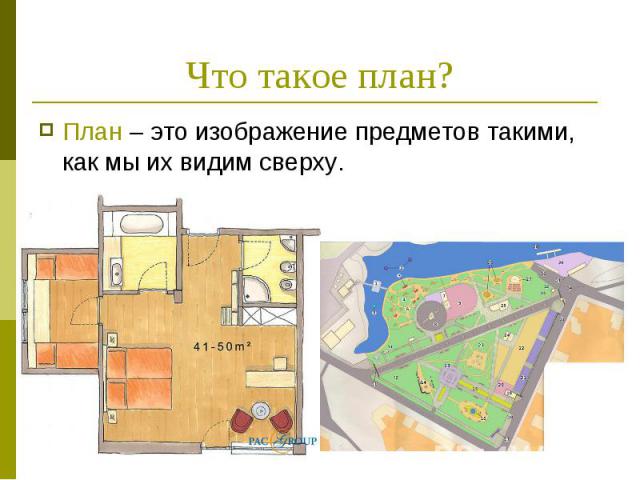 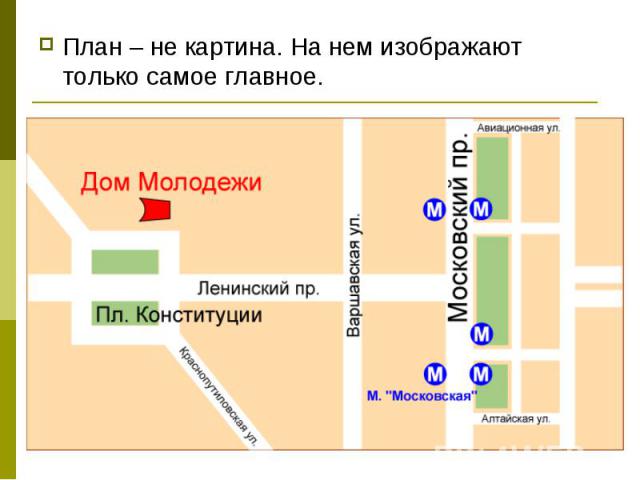 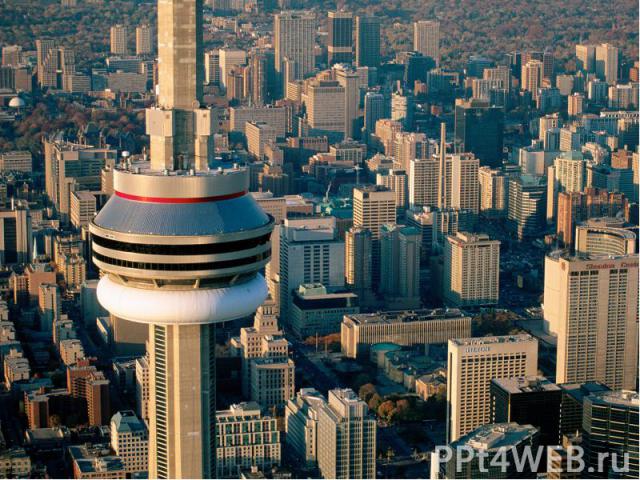 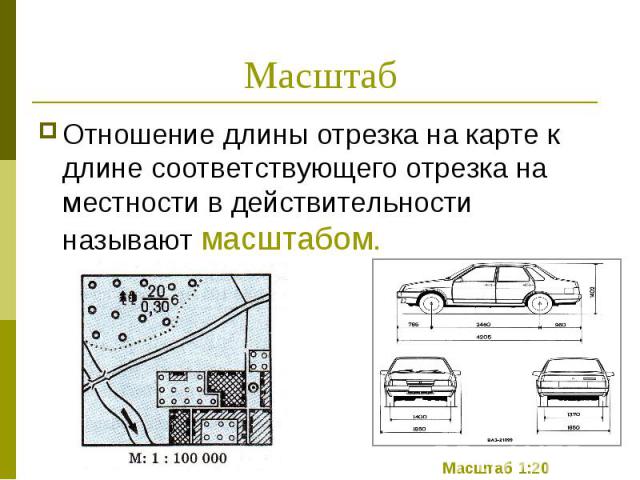 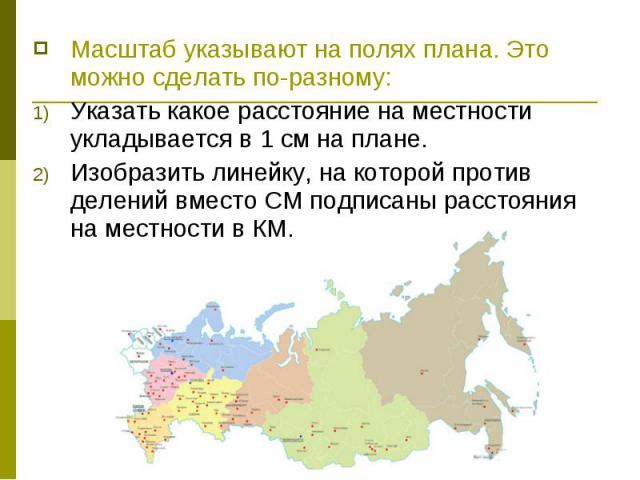 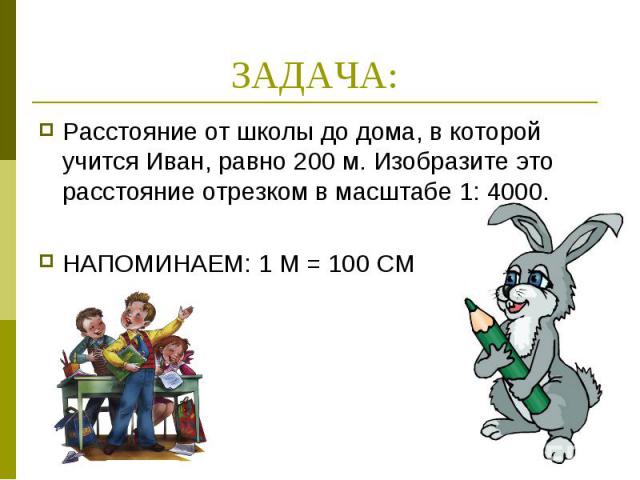 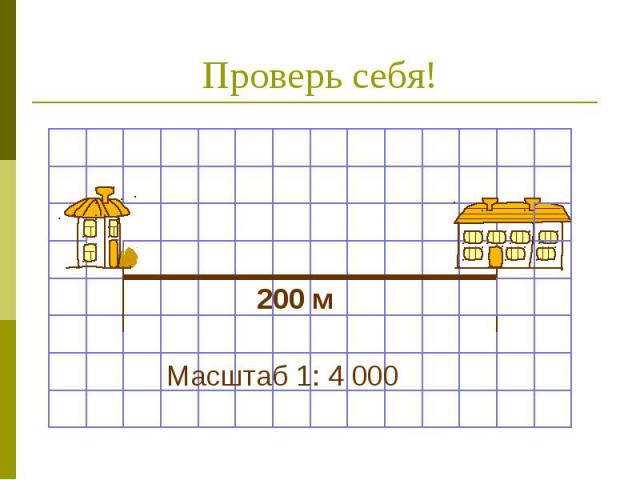 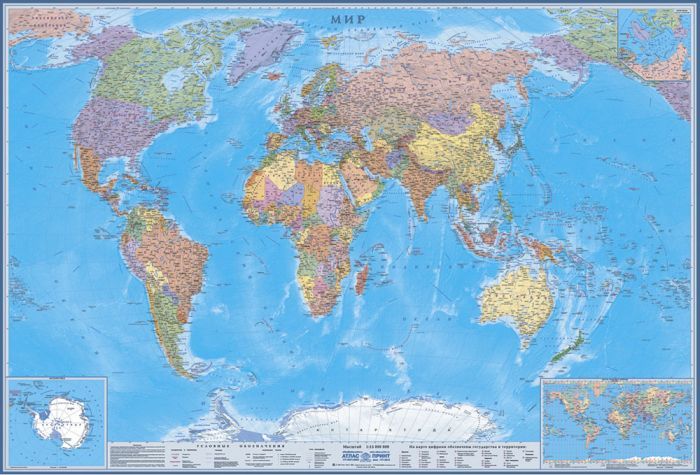 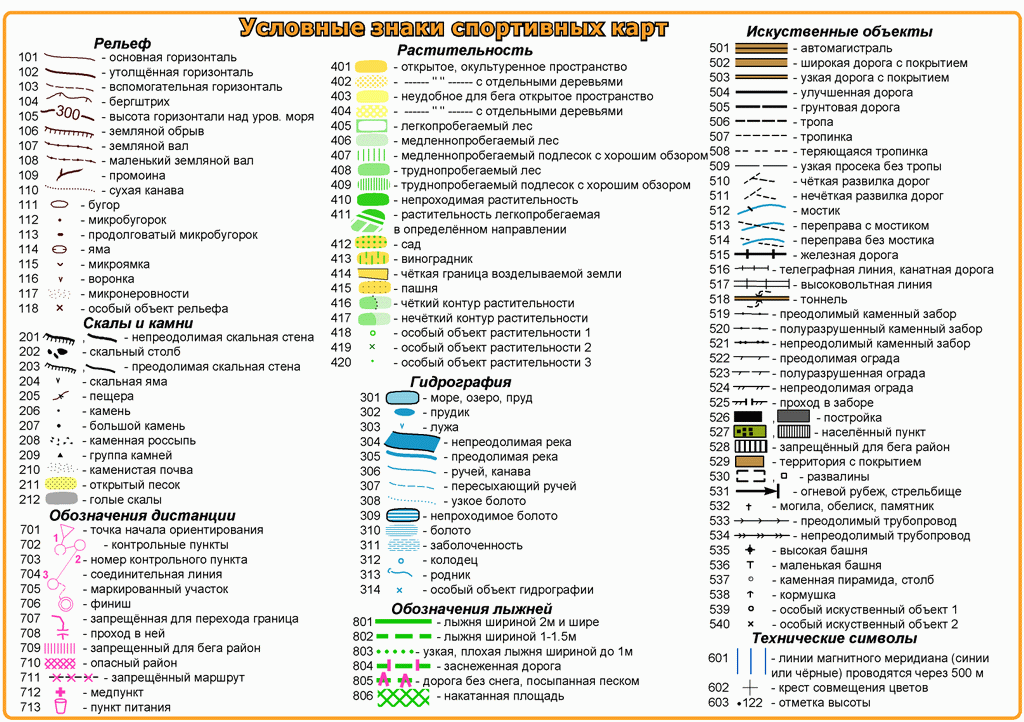 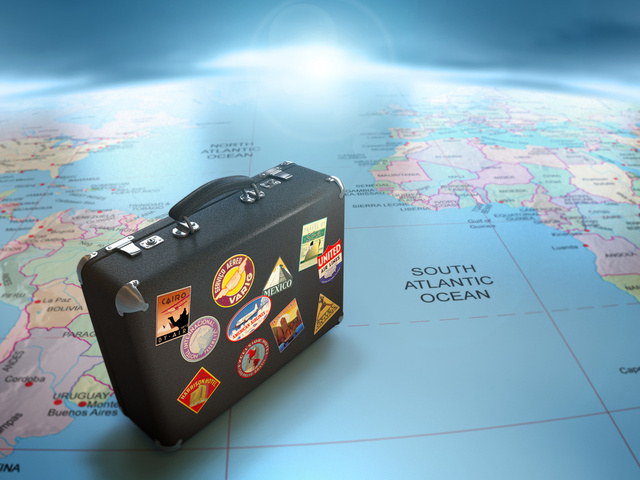 Спасибо за внимание!